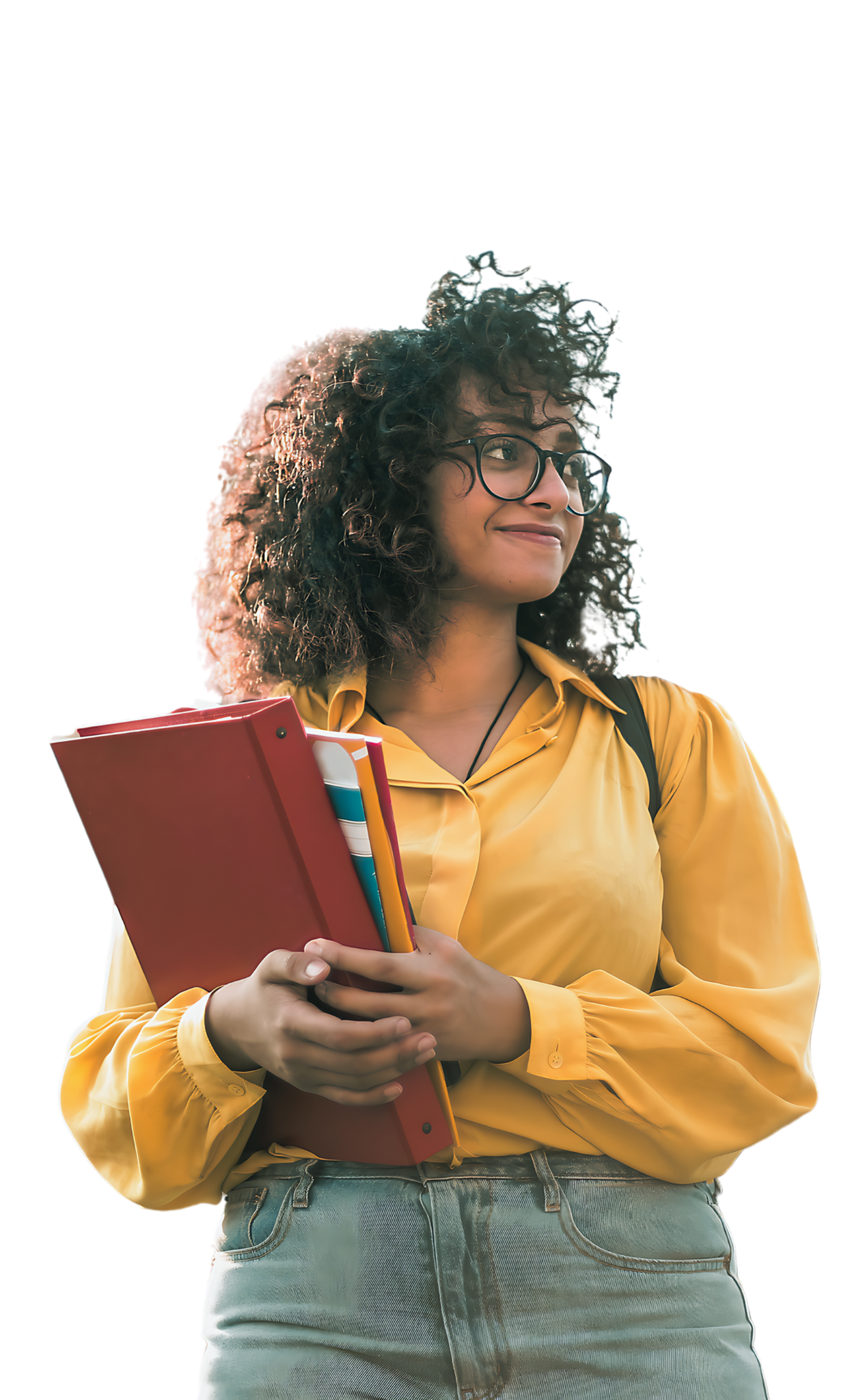 University Life Slides
NAVIGATING THE UNIVERSITY EXPERIENCE WITH PURPOSE AND PASSION.
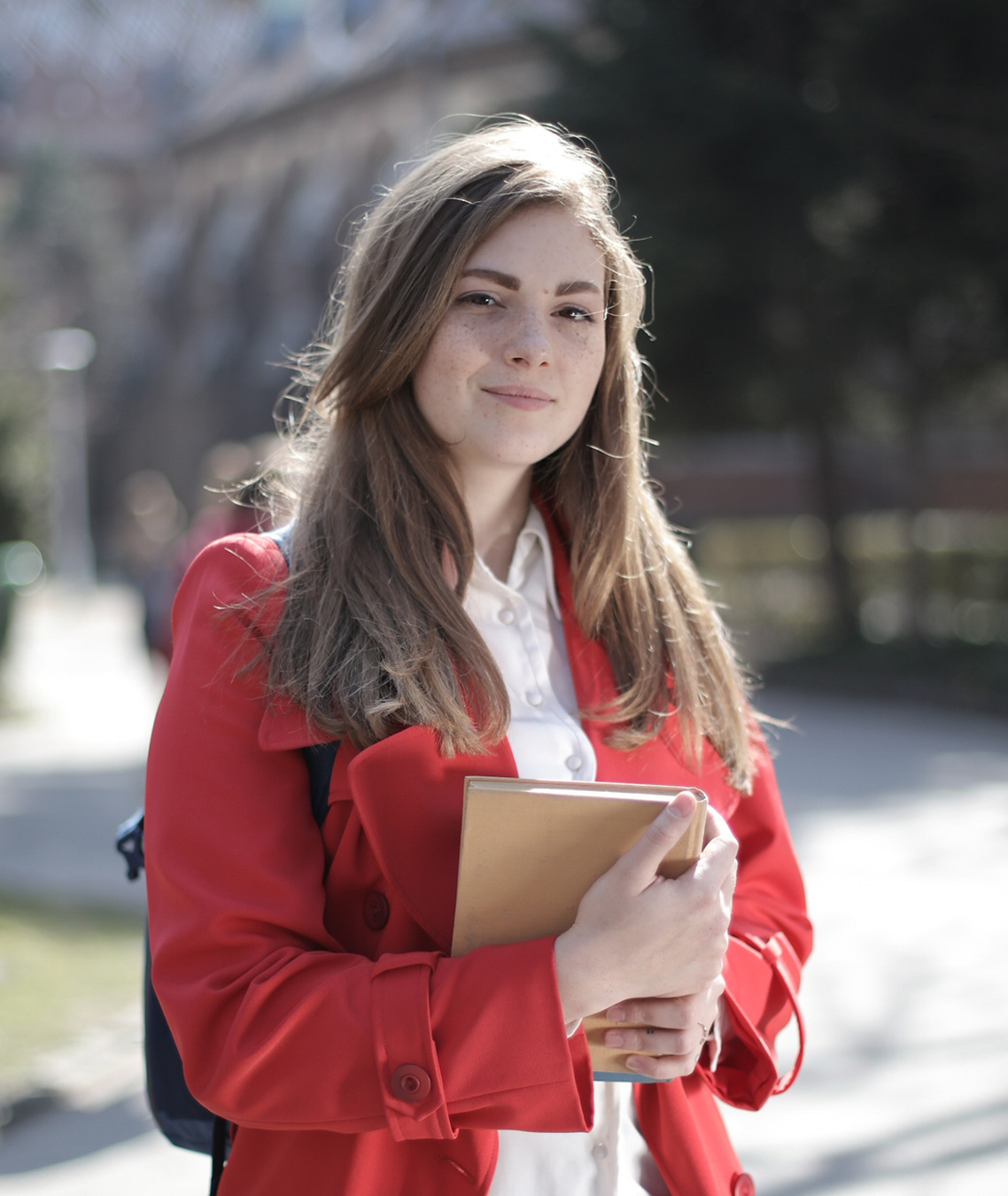 Hello
There!
I'm Rain, and I'll be sharing with you my beautiful ideas. Follow me at @reallygreatsite to learn more.
ANNOUNCEMENTS
Enter your grand vision statement!
IN BRIEF
EVENTS
Enter your grand vision statement!
Enter your grand vision statement!
WELCOME
Enter your grand vision statement!
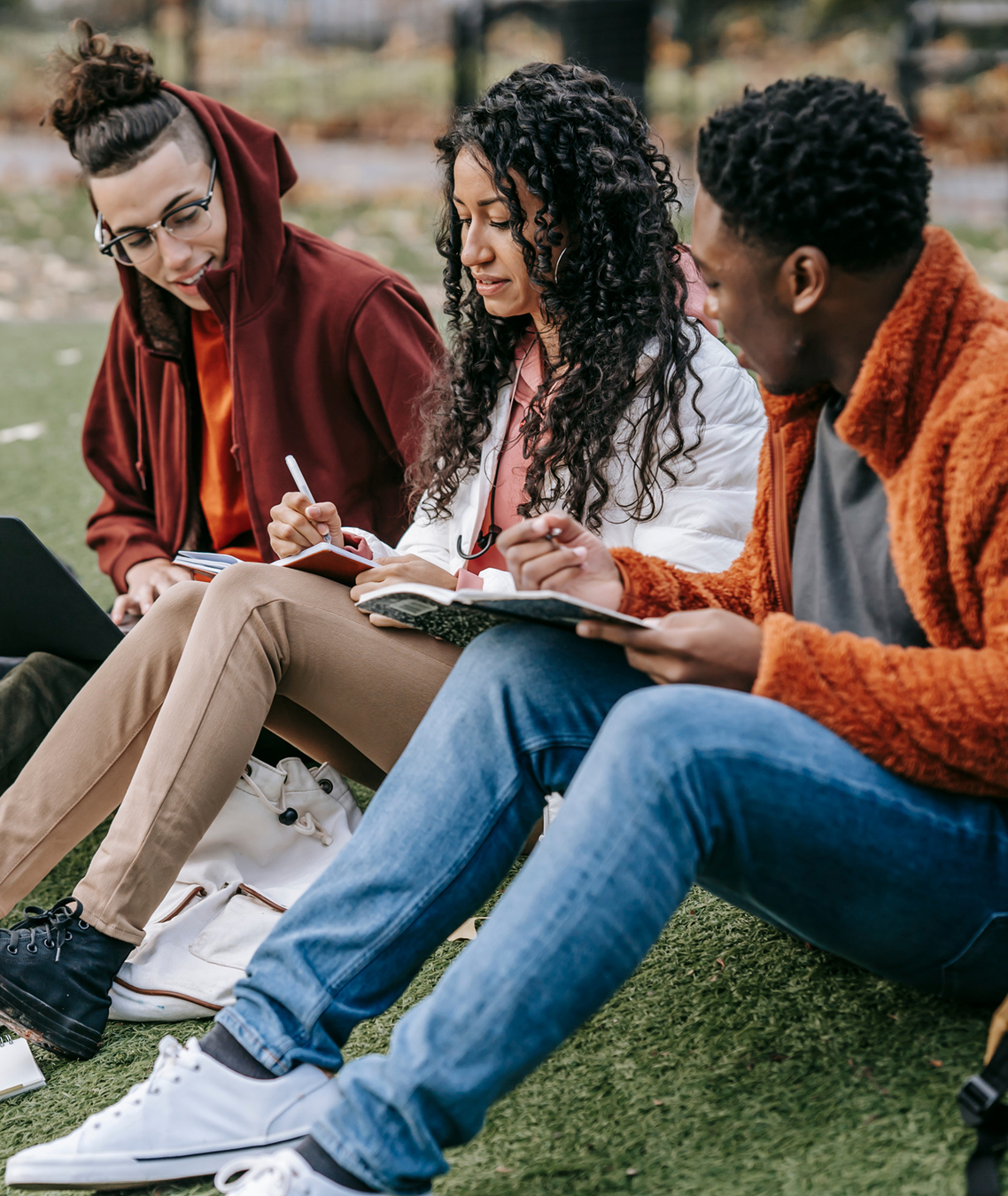 Your Title
Presentations are communication tools that can be used as demonstrations, lectures, speeches, reports, and more. It is mostly presented before an audience. It serves a variety of purposes, making presentations powerful tools for convincing and teaching.
Announcements
Presentations are communication tools that can be used as demonstrations, lectures, speeches, reports, and more. It is mostly presented before an audience. It serves a variety of purposes, making presentations powerful tools for convincing and teaching.
Presentations are communication tools that can be used as demonstrations, lectures, speeches, reports, and more. It is mostly presented before an audience. It serves a variety of purposes, making presentations powerful tools for convincing and teaching.
Your Title
01
03
ADD A MAIN POINT
ADD A MAIN POINT
Briefly elaborate on what you want to discuss.
Briefly elaborate on what you want to discuss.
02
04
ADD A MAIN POINT
ADD A MAIN POINT
Briefly elaborate on what you want to discuss.
Briefly elaborate on what you want to discuss.
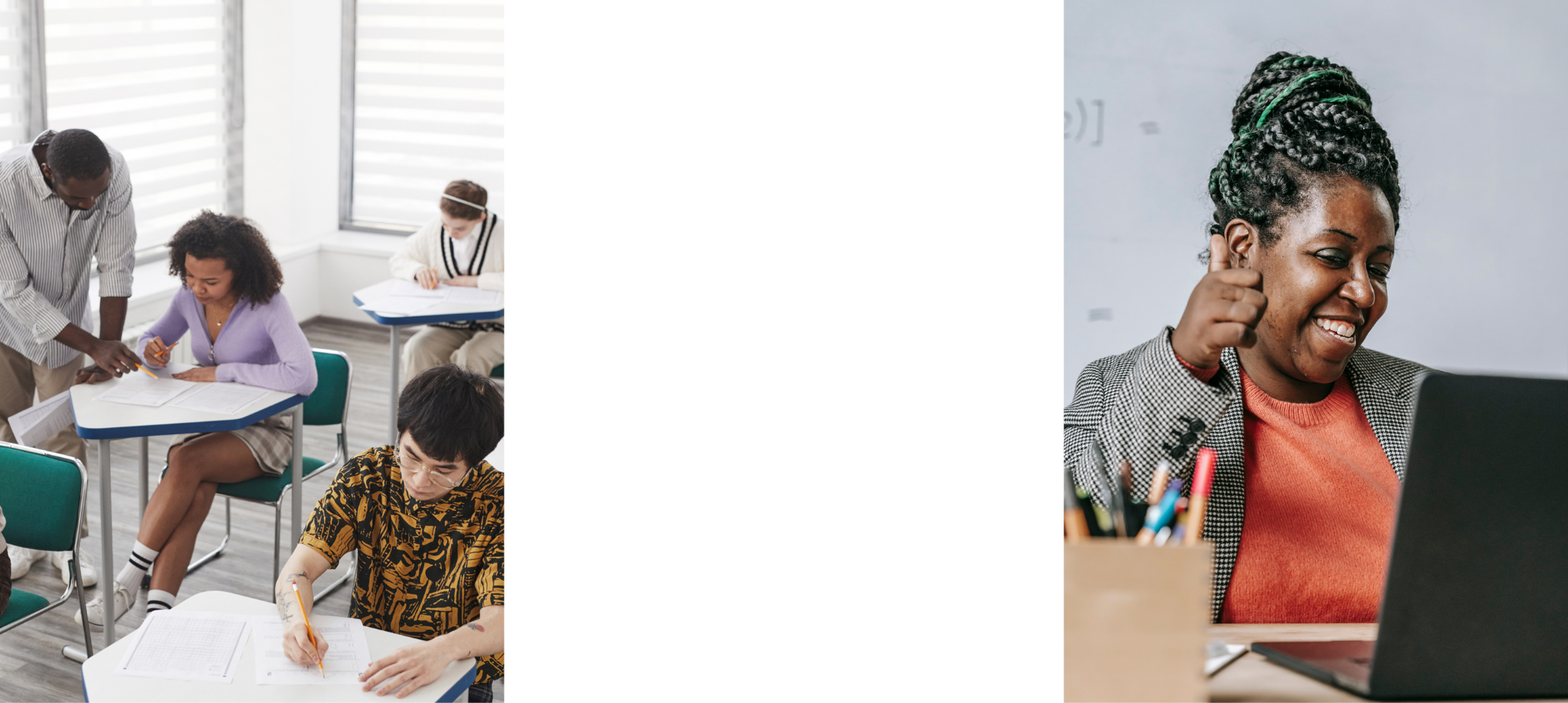 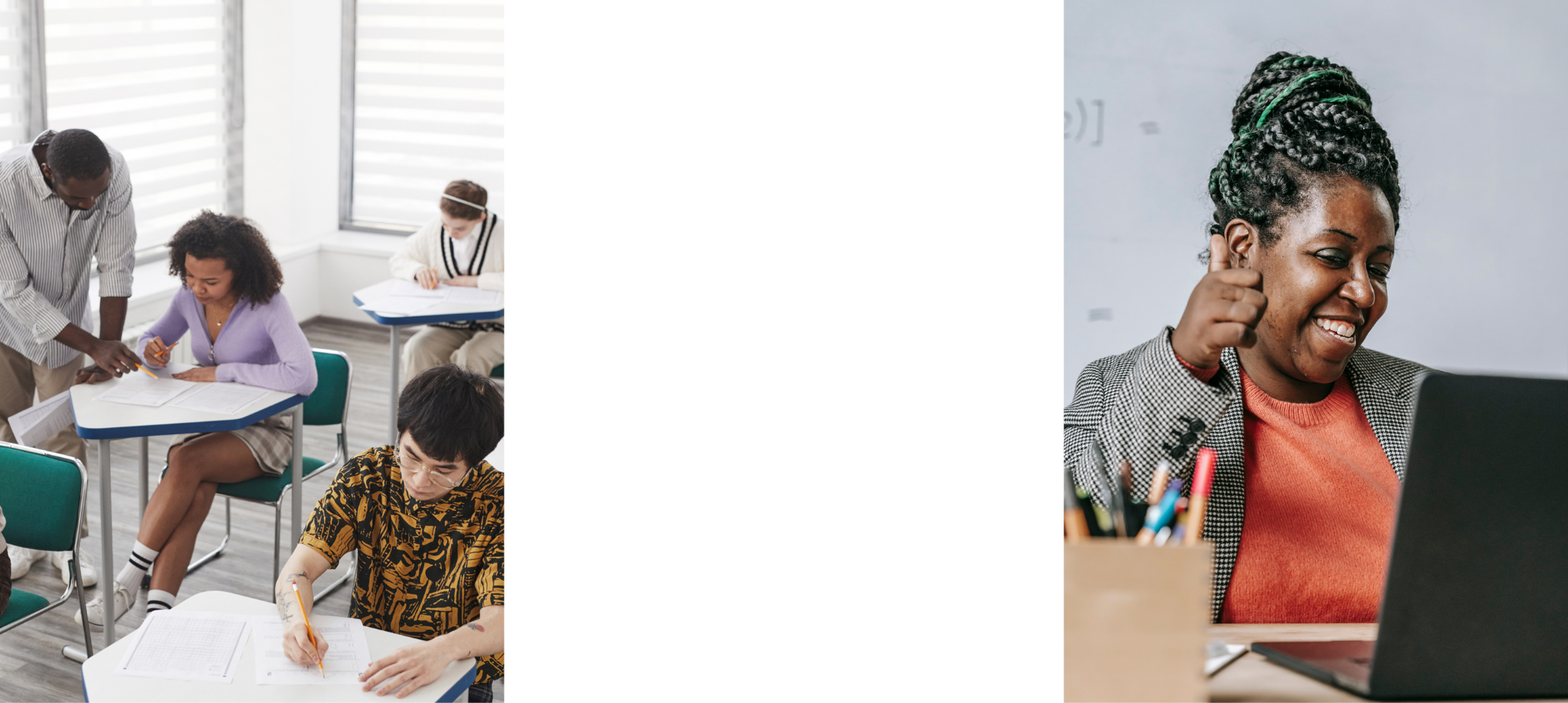 MAIN POINT
Lorem ipsum dolor sit amet, consectetur adipiscing elit, sed do eiusmod tempor incididunt ut labore et dolore magna aliqua.
MAIN POINT
Lorem ipsum dolor sit amet, consectetur adipiscing elit, sed do eiusmod tempor incididunt ut labore et dolore magna aliqua.
In Brief
MONTH
MONTH
MONTH
MONTH
Briefly elaborate on what you want to discuss.
Briefly elaborate on what you want to discuss.
Briefly elaborate on what you want to discuss.
Briefly elaborate on what you want to discuss.
Your Title
ADD A
MAIN POINT
ADD A
MAIN POINT
01
03
Briefly elaborate on what you want to discuss.
Briefly elaborate on what you want to discuss.
ADD A
MAIN POINT
ADD A
MAIN POINT
02
04
Briefly elaborate on what you want to discuss.
Briefly elaborate on what you want to discuss.
Add Your Title
Lorem ipsum dolor sit amet, consectetur adipiscing elit, sed do eiusmod tempor incididunt ut labore et dolore magna aliqua. Tellus molestie nunc non blandit massa enim. Nulla facilisi cras fermentum odio
eu feugiat pretium.
Lorem ipsum dolor sit amet, consectetur adipiscing elit, sed do eiusmod tempor incididunt ut labore et dolore magna aliqua. Tellus molestie nunc non blandit massa enim. Nulla facilisi cras fermentum odio eu feugiat pretium.
EVENTS
Lorem ipsum dolor sit amet, consectetur adipiscing elit, sed do eiusmod tempor incididunt ut labore et dolore magna aliqua. Tellus molestie nunc non blandit massa enim. Nulla facilisi cras fermentum odio eu feugiat pretium.
Lorem ipsum dolor sit amet, consectetur adipiscing elit, sed do eiusmod tempor incididunt ut labore et dolore magna aliqua. Tellus molestie nunc non blandit massa enim. Nulla facilisi cras fermentum odio eu feugiat pretium.
Add Section Title Here
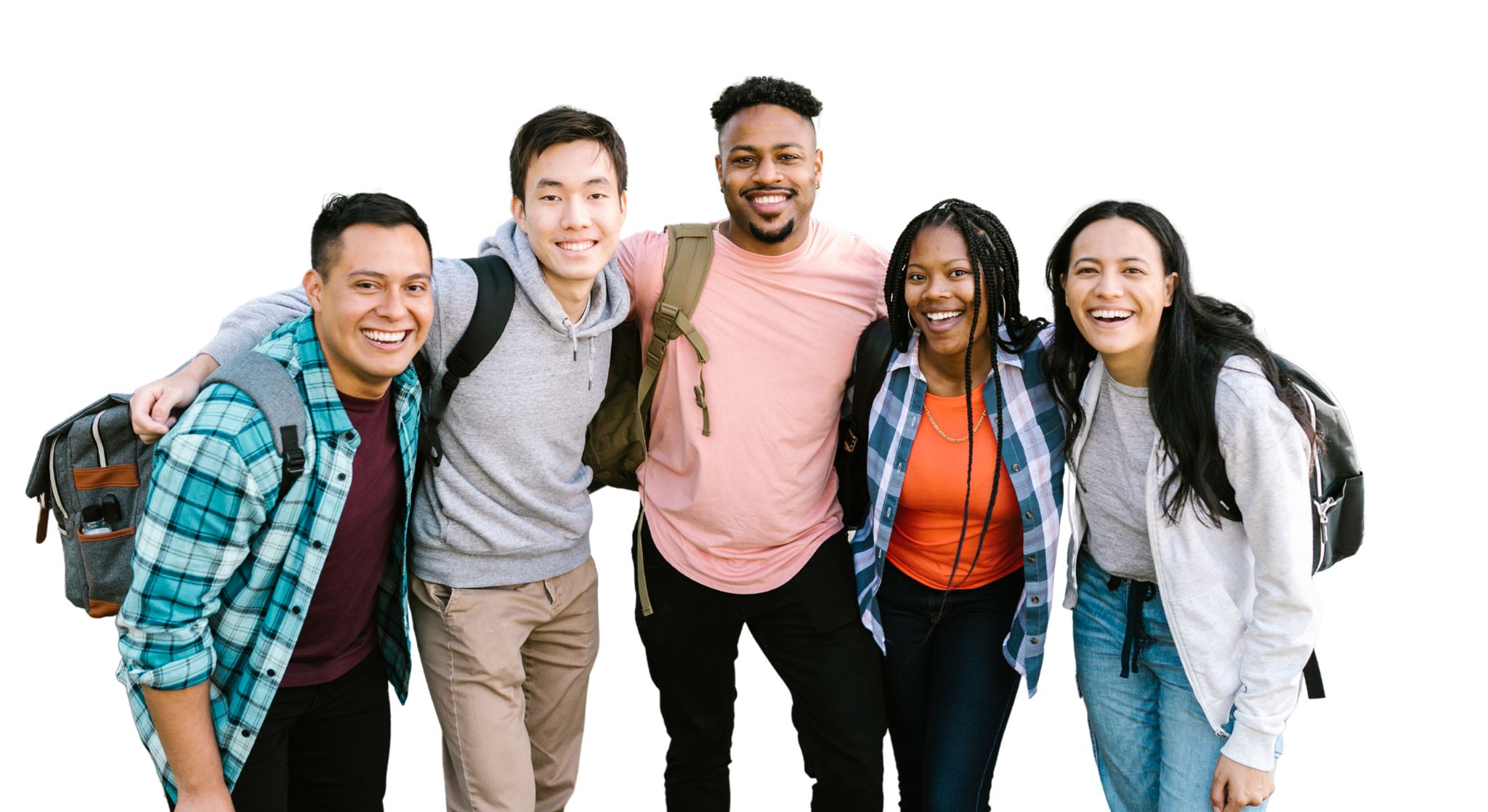 Your Title
Lorem ipsum dolor sit amet, consectetur adipiscing elit, sed do eiusmod tempor incididunt ut labore et dolore magna aliqua. Tellus molestie nunc non blandit massa enim. Nulla facilisi cras fermentum odio eu feugiat pretium.
Lorem ipsum dolor sit amet, consectetur adipiscing elit, sed do eiusmod tempor incididunt ut labore et dolore magna aliqua. Tellus molestie nunc non blandit massa enim. Nulla facilisi cras fermentum odio eu feugiat pretium.
Add your Title
Presentations are communication tools that can be used as demonstrations, lectures, speeches, reports, and more. It is mostly presented before an audience. It serves a variety of purposes, making presentations powerful tools for convincing and teaching.
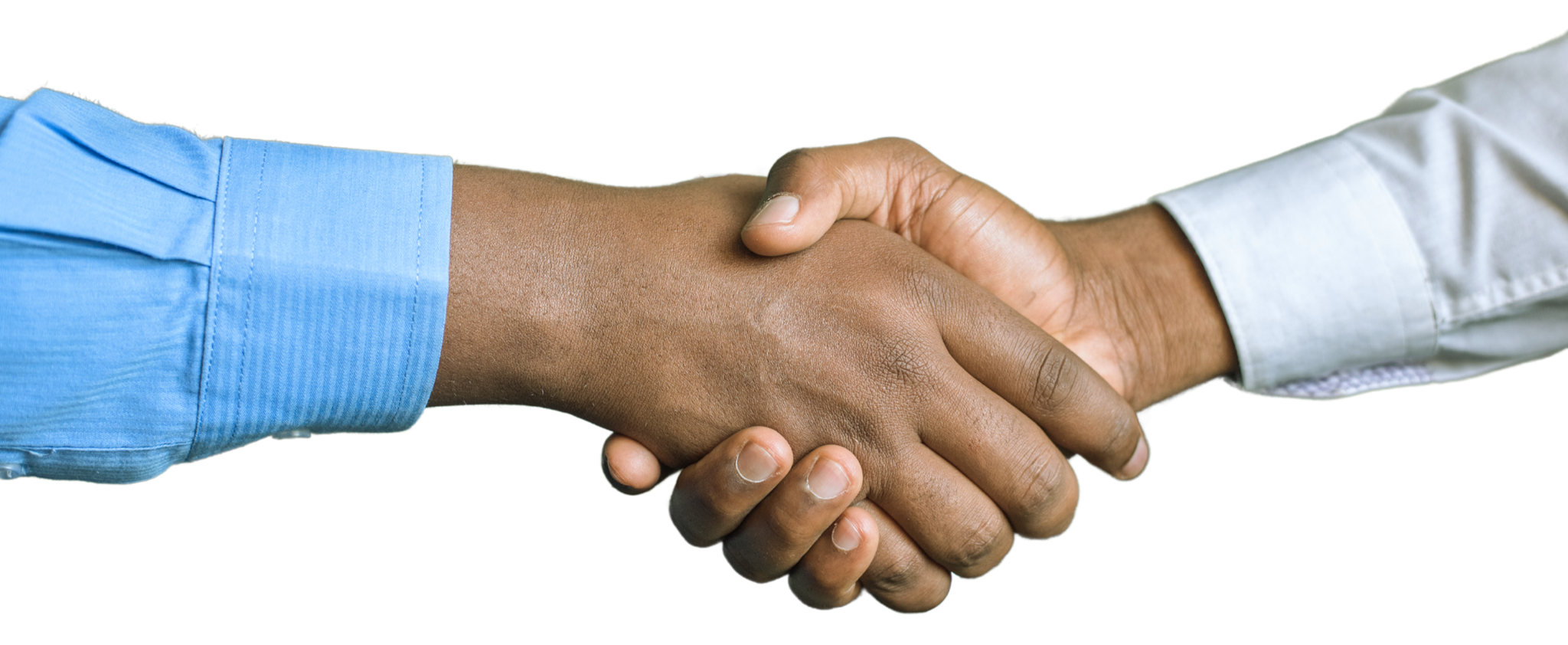 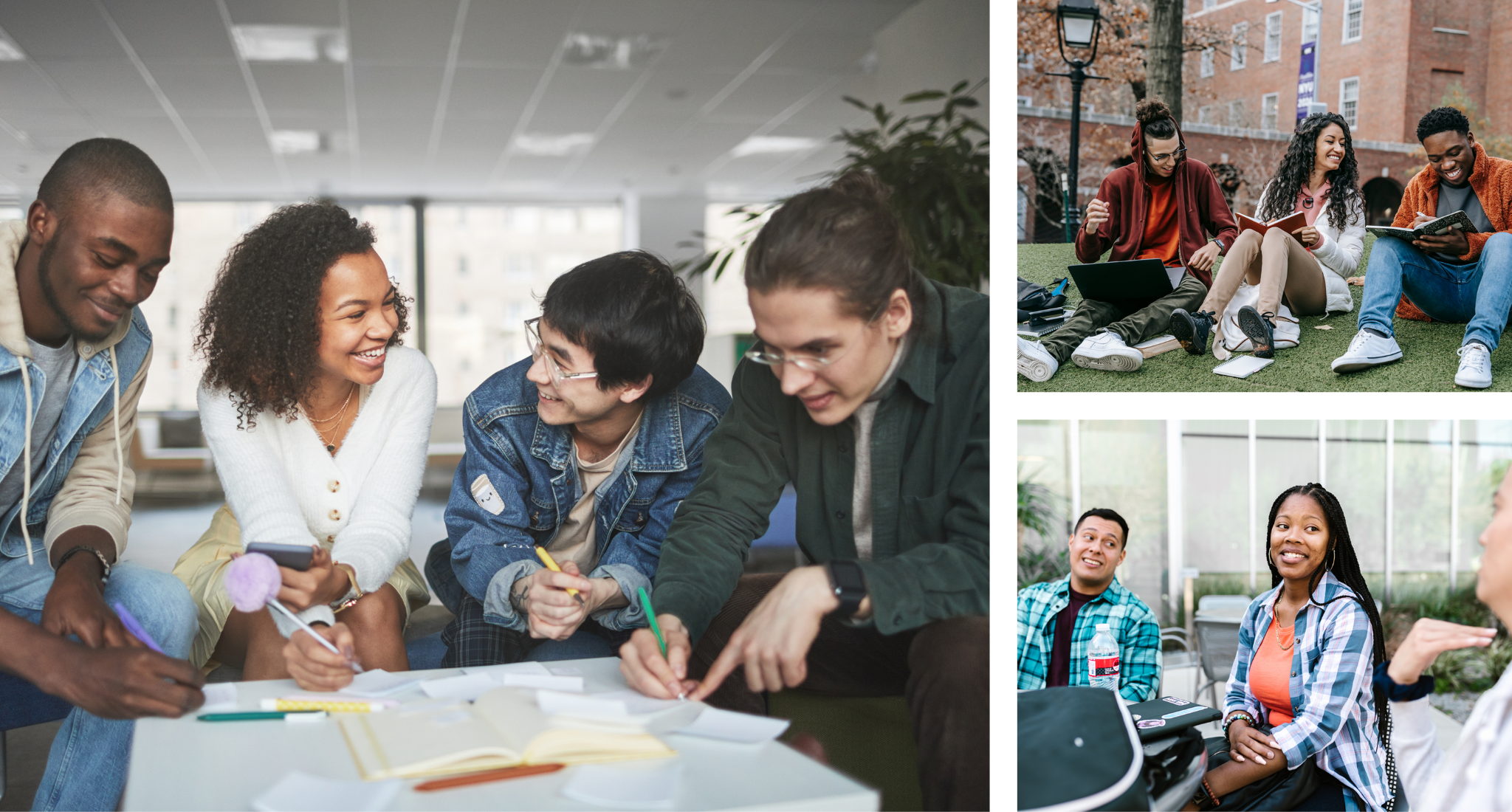 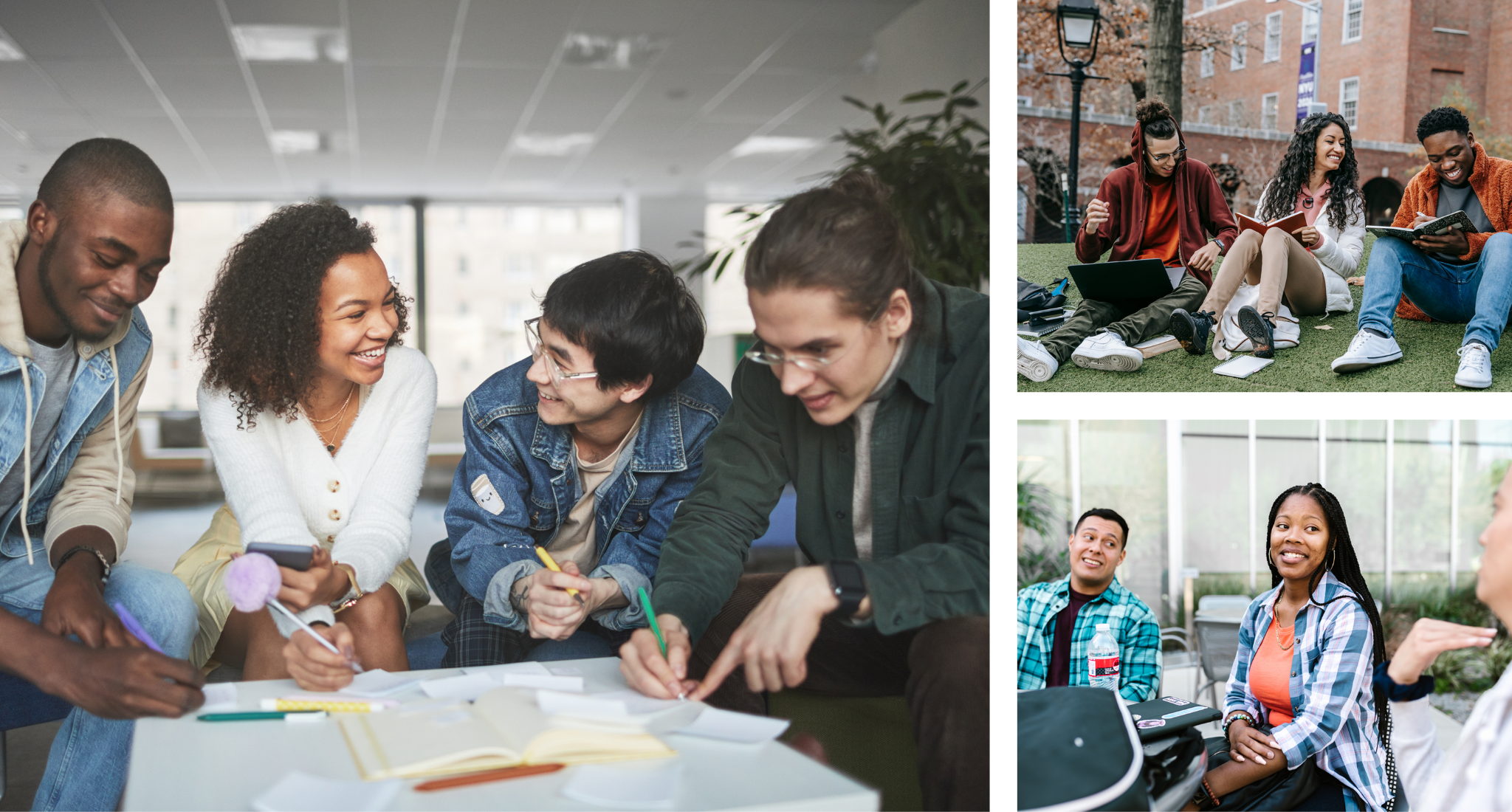 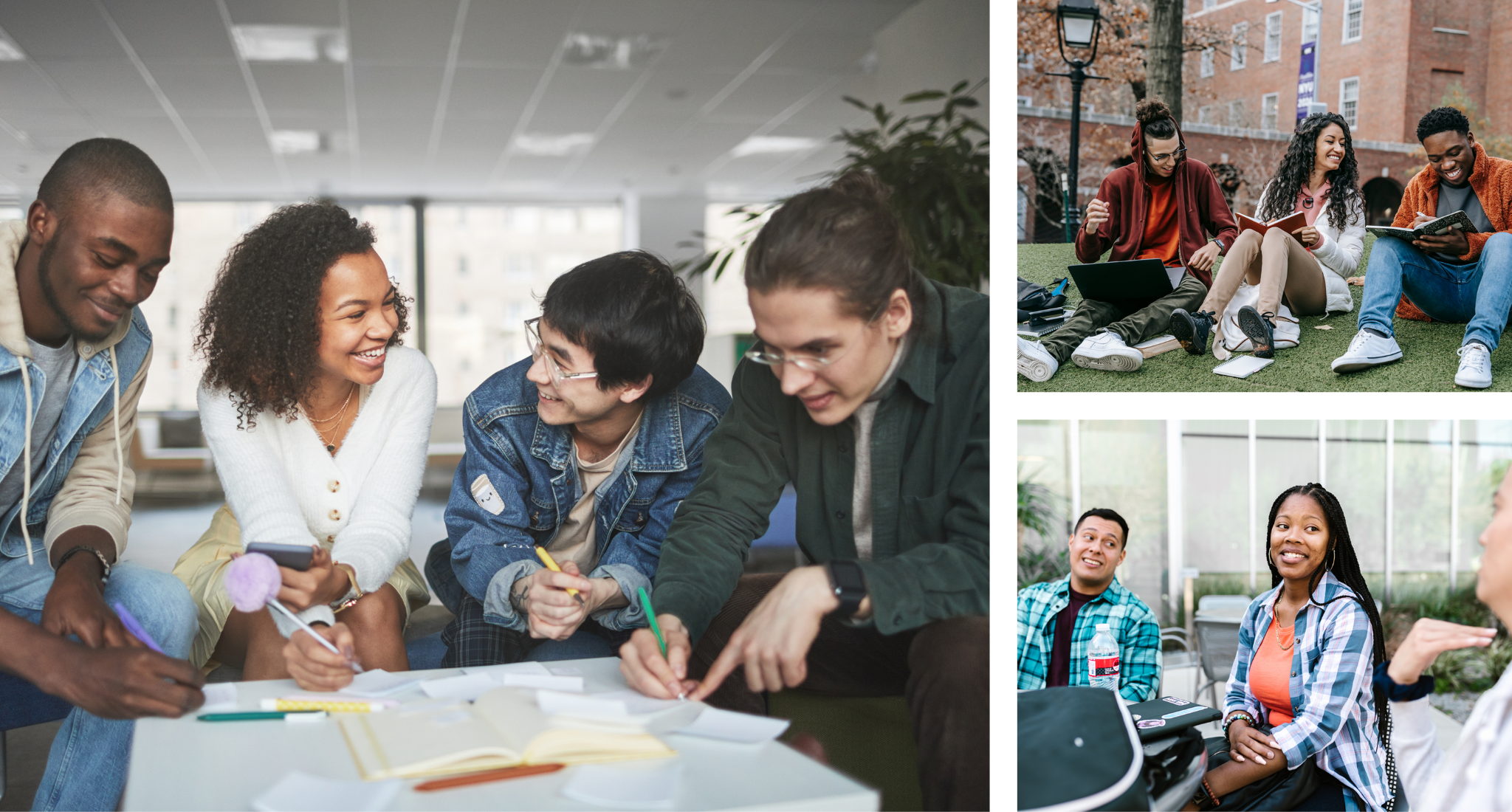 Write an original statement or inspiring quote
Include a credit, citation,
or supporting message
Resource Page
Use these design resources in your Canva Presentation.
Fonts
Design Elements
This presentation template
uses the following free fonts:
TITLES:
ANTON

HEADERS:
ROBOTO

BODY COPY:
ROBOTO
You can find these fonts online too.
Colors
#396142
#E73946
DON'T FORGET TO DELETE THIS PAGE BEFORE PRESENTING.
Credits
This presentation template is free for everyone to use thanks to the following:
for the presentation template
Pexels, Pixabay
for the photos
Happy designing!